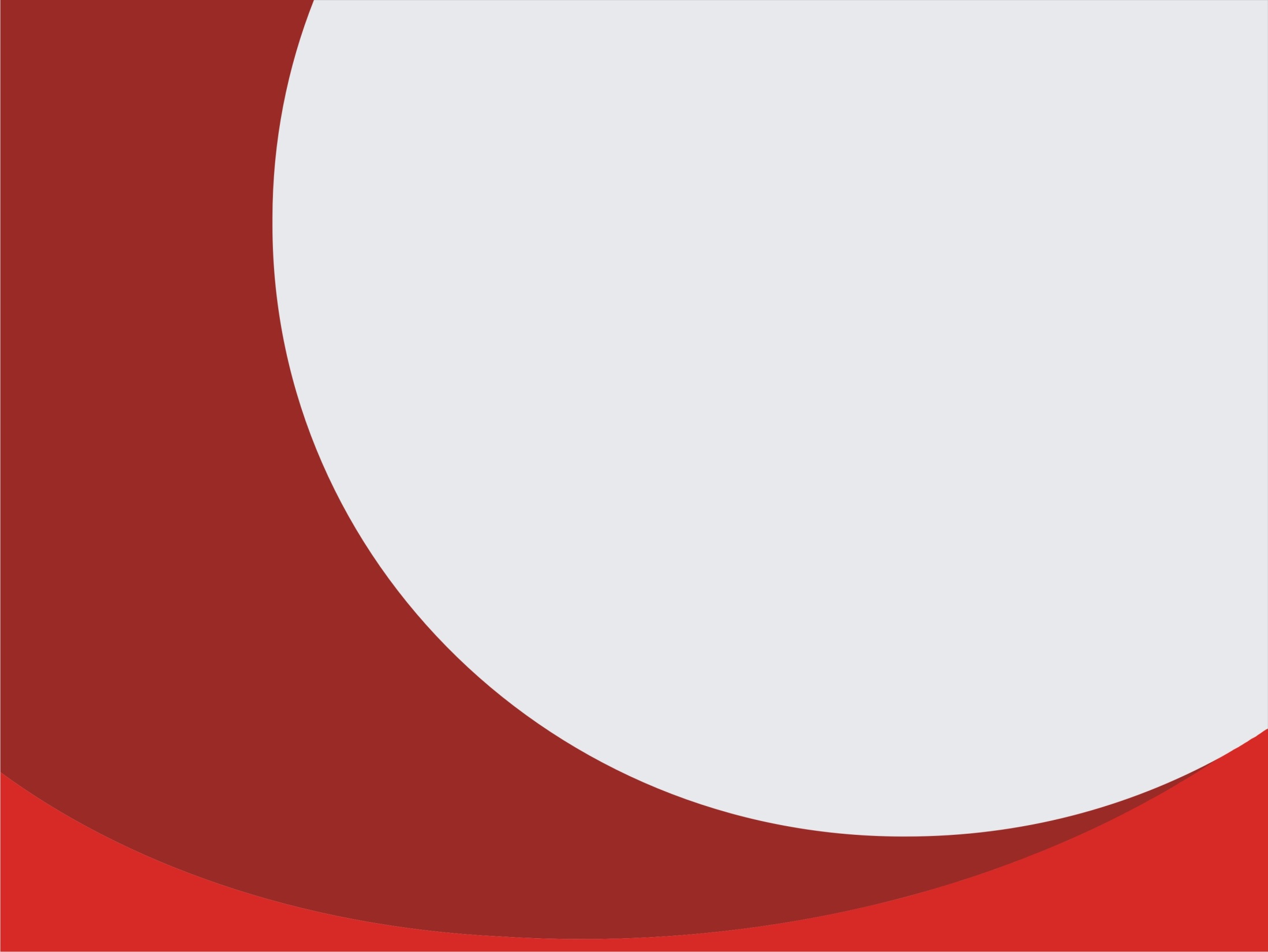 Sistema en Línea
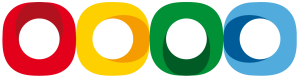 Unidad de Informática
Desarrollo del Sistema en Línea 2013
Avances (Julio – Noviembre)
Tuxtla Gutiérrez, Chiapas; a 21 de Noviembre de 2013.
Sistema en Línea
Avances (Julio – Noviembre)
Desarrollo del módulo de operaciones y reintegros del gasto.
Inclusión de las disposiciones emitidas por el CONAC.
Asesoría técnica a organismos públicos.
Integración de información cualitativa y cuantitativa.
Fortalecimiento del equipo de ingenieros encargados de la operatividad del subsistema de Anteproyecto de Presupuesto de Egresos.
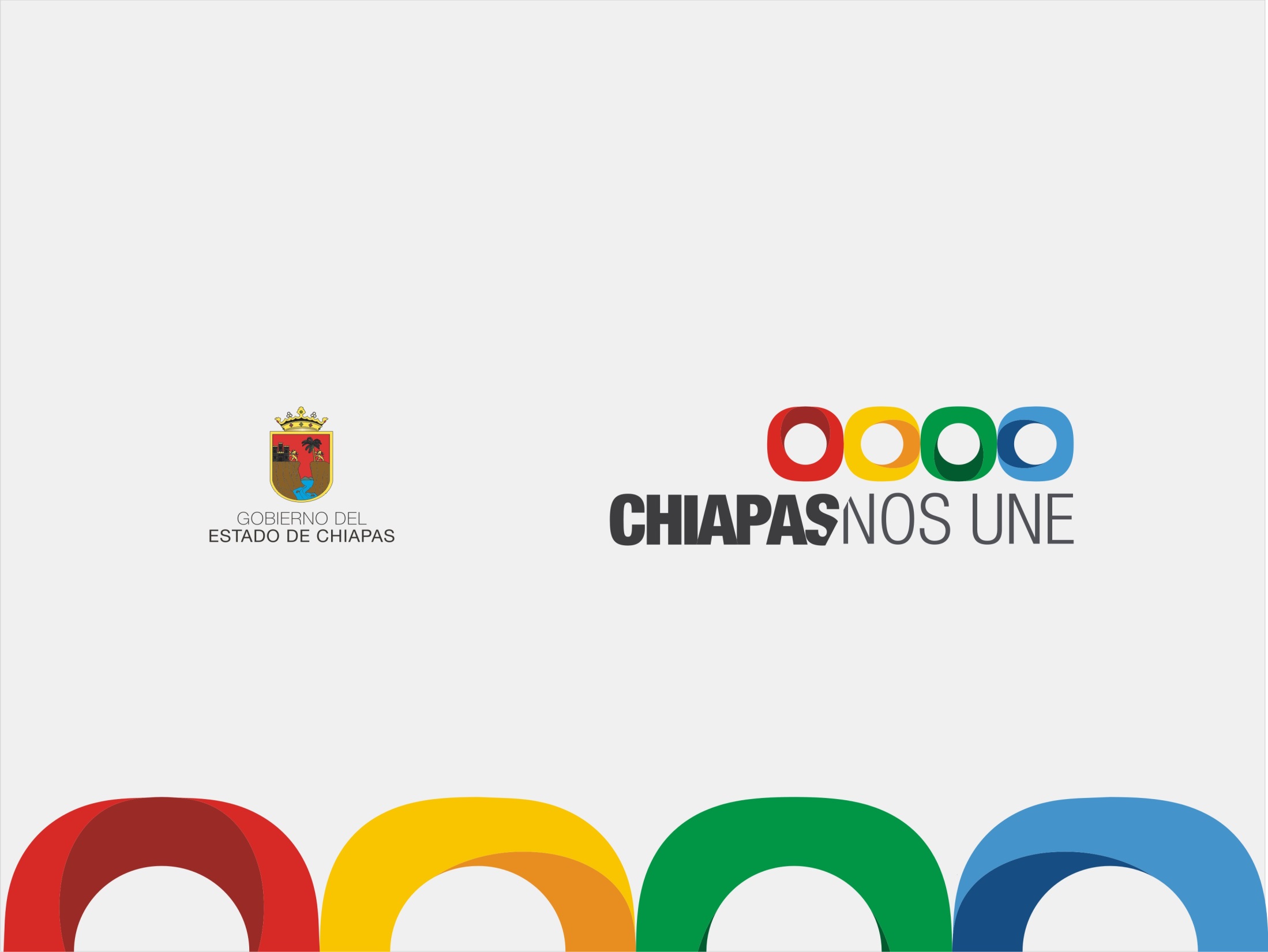 Gracias por su atención